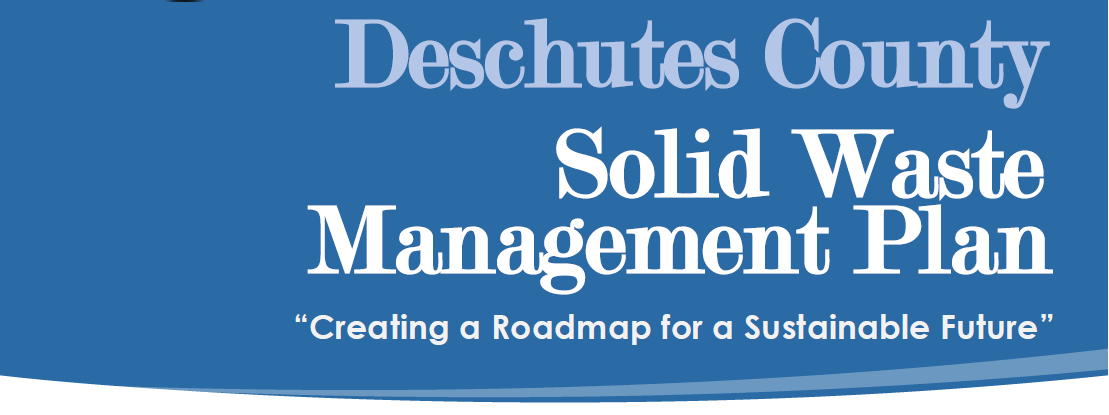 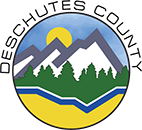 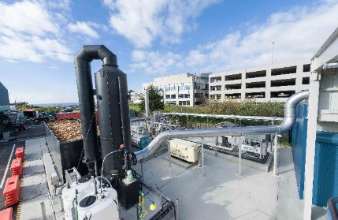 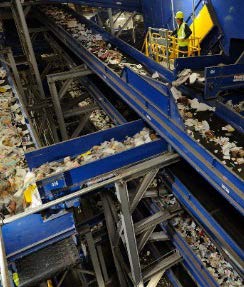 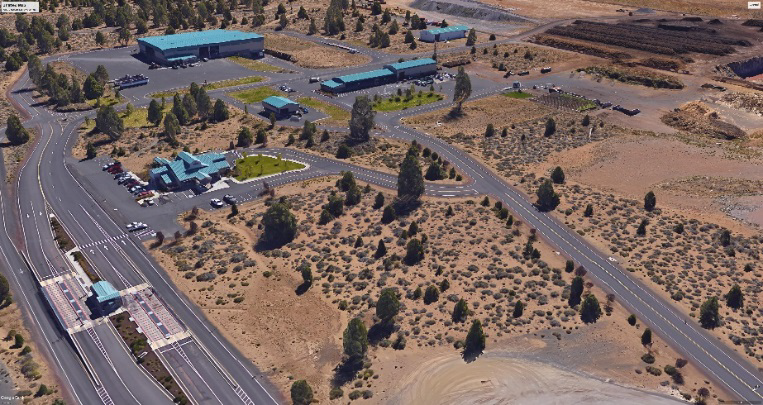 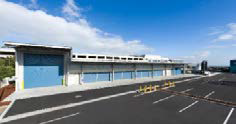 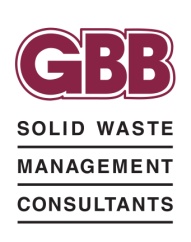 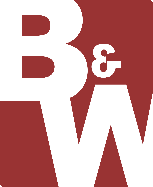 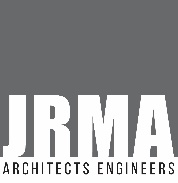 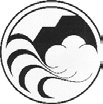 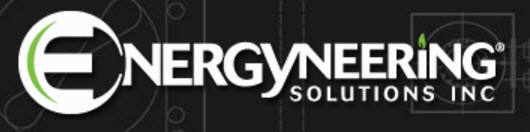 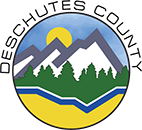 SWAC – Agenda  1/22/19
1. Introduction  / Approval of Minutes  
 
2. Review of Actions - Changes to Landfill Evaluation Matrix 
 
3. Presentation Chapter 8 - Administration and Financial Management
Existing Conditions
Needs and Opportunities
Management Approaches – SWMP Implementation
Financial Impacts and Funding Options
 
4. Draft Executive Summary 							
5. Overview and Agenda for Public Meeting  - January 31
6. Next Meeting – February 26, 2019
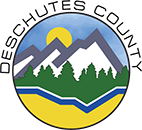 Chapter 7 – Landfill Disposal Options
Table 7-6: Evaluation of Disposal Options
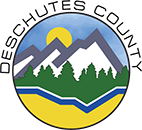 Chapter 7 – Landfill Disposal Options
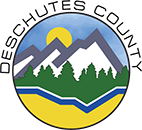 Chapter 7 – Landfill Disposal Options
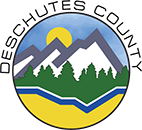 Chapter 8 – Administration and Financial Management
Chapter 8 - Purpose:
Review Current Administration / Financial Resources 
Examine Needs to maintain and execute to Recommendations of the SWMP
Evaluate Options to Make Necessary Changes
Make Recommendations to Modify/ Enhance System
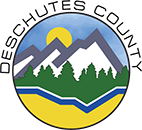 Chapter 8 – Administration and Financial Management
Existing Solid Waste System Management
County -  Department of Solid Waste (DSW):
Owns / Operates Transfer Stations and Knott Landfill
System Structure: 
County Operates Facilities	 	Contract Services
County / Cities 			Interlocal Agreements  
County/ Cities 				Franchise Collection Services
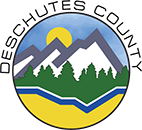 Chapter 8 – Administration and Financial Management
County Mission Statement 
“Provide environmentally sound and cost-effective solid waste management services that are in compliance with all laws and regulations to the citizens of Deschutes County”
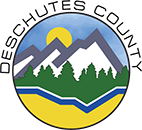 Chapter 8 – Administration and Financial Management
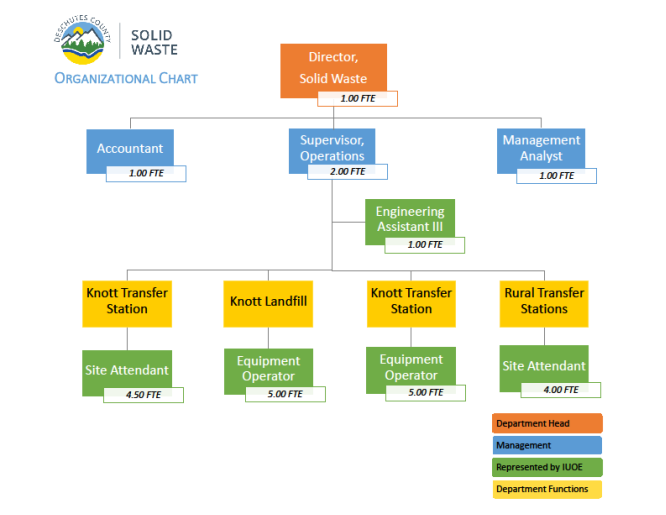 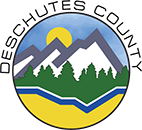 Chapter 8 – Administration and Financial Management
Solid Waste Enforcement:
ODEQ – Permits / Regulate facilities

Illegal Dumping – County’s Community Development Department’s Code Enforcement Division
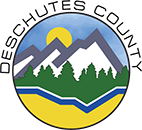 Chapter 8 – Administration and Financial Management
Findings:
County provides resources to operate and manage facilities that are  	compliant with regulations  
Organization is in place to carry-out services 
County/Cities/Franchise collection companies offer programs and 
	services that meet state WR/R standards

Participants has established coordinated promotion /education 
	w/ Environmental Center
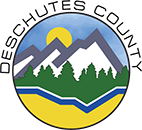 Chapter 8 – Administration and Financial Management
Financial Management (DSW):
Operates and Enterprise Fund (Public Utility) 
Annually Reviews Revenue Requirements and Budgets
Financial System Considers Annual Expenditure
Established Reserves to Maintain Rate Stability
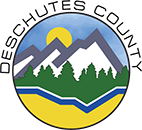 Chapter 8 – Administration and Financial Management
Actual and Projected Expenditures – FY 2016 – FY2019
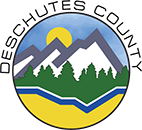 Chapter 8 – Administration and Financial Management
Allocation of Expenditures to Operations
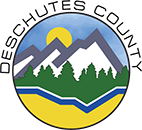 Chapter 8 – Administration and Financial Management
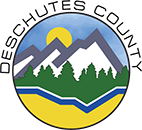 Chapter 8 – Administration and Financial Management
Actual and Projected Revenues – FY16 – FY19
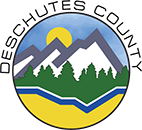 Chapter 8 – Administration and Financial Management
Findings:
Current Management system operates effectively 
County/ Cities / Franchise collection – deliver cost effective services
DSW has developed transfer system to provide convenient services  
DSW has operated Knott Landfill in full compliance and financially sound 
Effectively Use Internal Resources in Conjunction with Private Contractors 
DSW has managed as Solid Waste Enterprise > 25 Years
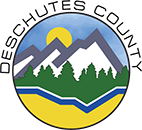 Chapter 8 – Administration and Financial Management
Needs and Opportunities:
SWMP provides roadmap for enhancing services, making capital 	investments in infrastructure and addressing long term disposal of waste 
Changes to collection programs /services 
Expand residential food waste collection
Development multi-family programs
Expand recycling for businesses – food waste/ recyclables
Establish uniform / standardization for programs and services
Develop Alternative for construction/ demolition  (C/D)waste

Changes / Improvements for facilities 
Evaluate options / upgrade compost facilities
Upgrade transfer stations – capacity / efficiencies / future disposal system
Develop facilities for managing C/D waste
Implement new disposal system
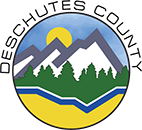 Chapter 8 – Administration and Financial Management
Needs and Opportunities:
As new collection programs are developed – facilities must be provided to manage materials and waste cost effectively
	
County / cities need to work with franchise collection companies to evaluate and implement new programs; considering policies; establish rates and expand promotion/education
Process needs to engage special interest and affected parties

Solid Waste System Infrastructure requirements estimated to be between $20M and $30M   - County needs to develop financial plan to implement facility improvements
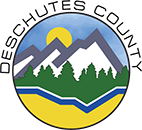 Chapter 8 – Administration and Financial Management
Alternatives – Administration / Management
Maintain Existing Management Structure w/ Enhancement
 
Establish Steering Committee
Appoint Special task forces 
Establish SWAC – oversee implementation of SWMP 
Update Interlocal agreements
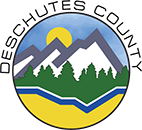 Chapter 8 – Administration and Financial Management
Alternatives – Administration / Management
2. Regional Management Approaches
Joint Powers Boards – Parties wish to have joint decision making authority for certain matters
		- Used to establish regional financial system 
		- Establish joint rate setting 

b.)  Special District – Used frequently with multiple jurisdictions for single 		purpose utility
		- Consolidate common operations for economic reasons 				- Lower rates 
			- Financing capital investments
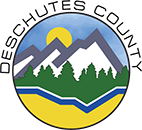 Chapter 8 – Administration and Financial Management
Financial and Funding
County to evaluate resources needed to support implementation
Maintain County Enterprise System
Uses County Bonding authority – low cost for financing capital
Establish reserves to maintain rate stability 
Rate setting / financial system is transparent

Finance w/ Bonds 
Use Rates to finance Improvements (Pay–Go)
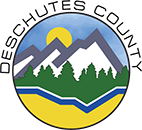 Chapter 8 – Administration and Financial Management
SWAC – Discussion

What changes should be made to oversee implementation of 	SWMP ?  

How to increase participation ?

Financing / Funding – changes ?
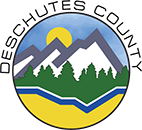 Landfill Disposal Public Meeting
Purpose:		
Provide an update on the Solid Waste Management Plan (SWMP)
Get feedback on two disposal options

Program
 5:00 – 6:00 – Open House
		Tables – Boards with Information /Evaluation Matrix
6:00 – Timm – Overview SWMP and Disposal Options 
6:30 – Return to Open House – discussion and input
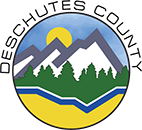 Upcoming Schedule
January 31, 2019 – Public Meeting – Disposal Options 
				
February 26 – SWAC Meeting – 
Chapter 7  - Landfill Disposal Recommendations
Chapter 8  - Management & Financial Management Recommendations
March 26   - Final Draft SWMP – Implementation Schedule 

April – Final Draft SWMP to Board of Commissioners